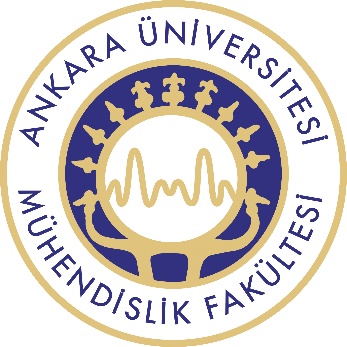 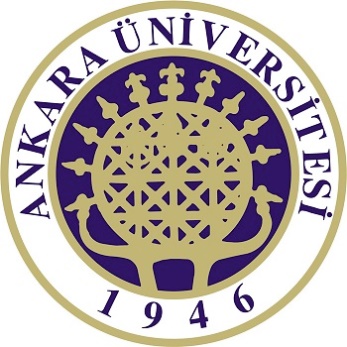 JEM 361 ÖZEL MİNERALOJİ
Sanayide Katkı Ürünü Olarak Kullanılan Mineraller
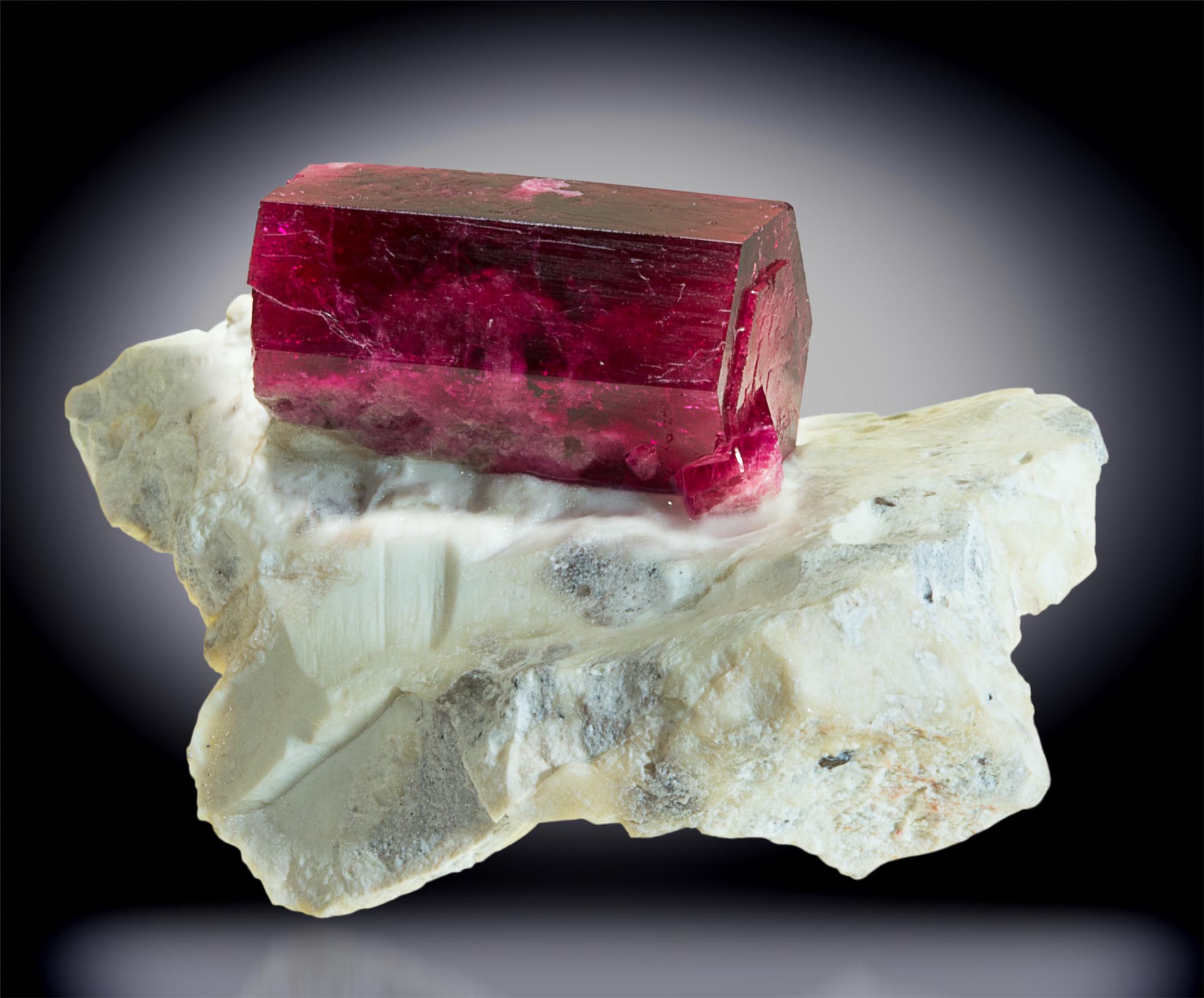 Volkan Camı, 
 Apatit, 
Jips, 
Anhidirt, 
Kalsedon
Kuvars
Feldispat
Kil (Kaolen, İllit, Montmorillonit ve Vermikulit)